PLC
kurven
Product Life Cycle 
Et produkts livscyklus
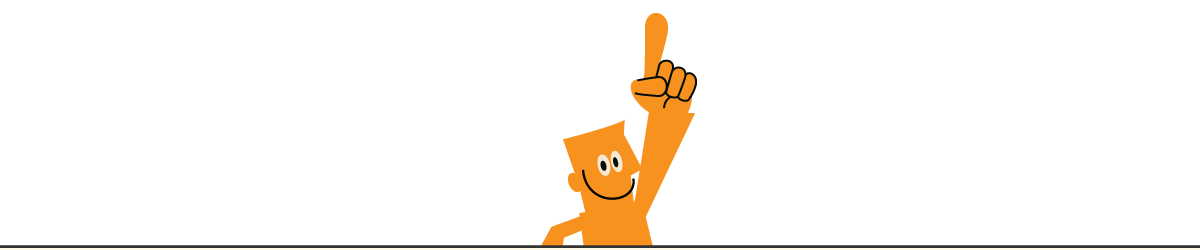 PLC Kurven
Afsætning
0
Introduktion
Vækst
Modning
Nedgang
Tid
Kr
PLC Kurven
Stjerne
Malkeko
$
Afsætning
Spørgsmålstegn
?
Hund

Introduktion
Vækst
Modning
Nedgang
Tid
Mere om emnet på: 



www.ForklarMigLige.dk
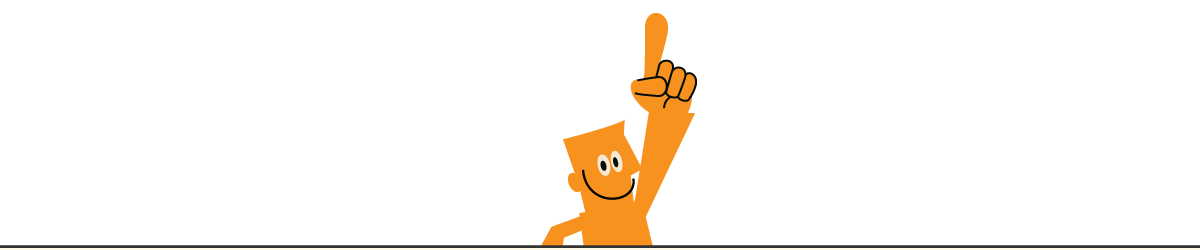